NOT-FOR-PROFITS & CHARITIESDATA SNAPSHOTS FROM IR AND DIA
April 2018
Presenter: Stewart .Donaldson@ird.govt.nz
INLAND REVENUE DATA
There are about 115,000 entities coded as NFPs on Inland Revenue’s records in 2018
115,000 NFPs
2
SNAPSHOT – TAX CHARITIES
About 28,000 NFPs are “tax charities” registered with DIA.  There are also about 300 non-resident tax charities registered with IRD
115,000 NFPs
300 Tax Charities - IRD
28,000 Tax Charities - DIA
3
SNAPSHOT – OTHER EXEMPTIONS
About 25,000 NFPs qualify for specific income tax exemptions:
Bodies promoting amateur games and sports (23,000)
Local & regional promotional bodies (2,000)
Other bodies (240)
25,000 Tax exempt NFPs that are not Tax Charities
115,000 NFPs
300 Tax Charities - IRD
28,000 Tax Charities - DIA
4
SNAPSHOT – NFPs & INC <$1,000
About 20,000 NFPs have indicated to IRD they have net income below $1,000 and do not file income tax returns
25,000 Tax exempt NFPs that are not Tax Charities
115,000 NFPs
300 Tax Charities - IRD
10,000-20,000 NFPs with income below $1,000
28,000 Tax Charities - DIA
5
SNAPSHOT – DONEE ORGS
About 25,000 NFPs are donee organisations

22,500 are tax charities; 2,000 are schools, 500 have benevolent, philanthropic or cultural purposes (or are unregistered charities)
25,000 Tax exempt NFPs that are not Tax Charities
115,000 NFPs
300 Tax Charities - IRD
25,000 donee organisations
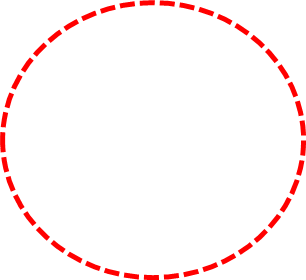 10,000-20,000 NFPs with income below $1,000
28,000 Tax Charities - DIA
6
SNAPSHOT – GST
About 18,000 NFPs are GST registered

13,500 charities received $268m GST refunds in the 12-months ending March 2015
25,000 Tax exempt NFPs that are not Tax Charities
115,000 NFPs
300 Tax Charities - IRD
25,000 donee organisations
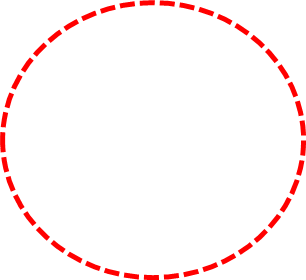 10,000-20,000 NFPs with income below $1,000
18,000 NFPs registered for GST
28,000 Tax Charities - DIA
7
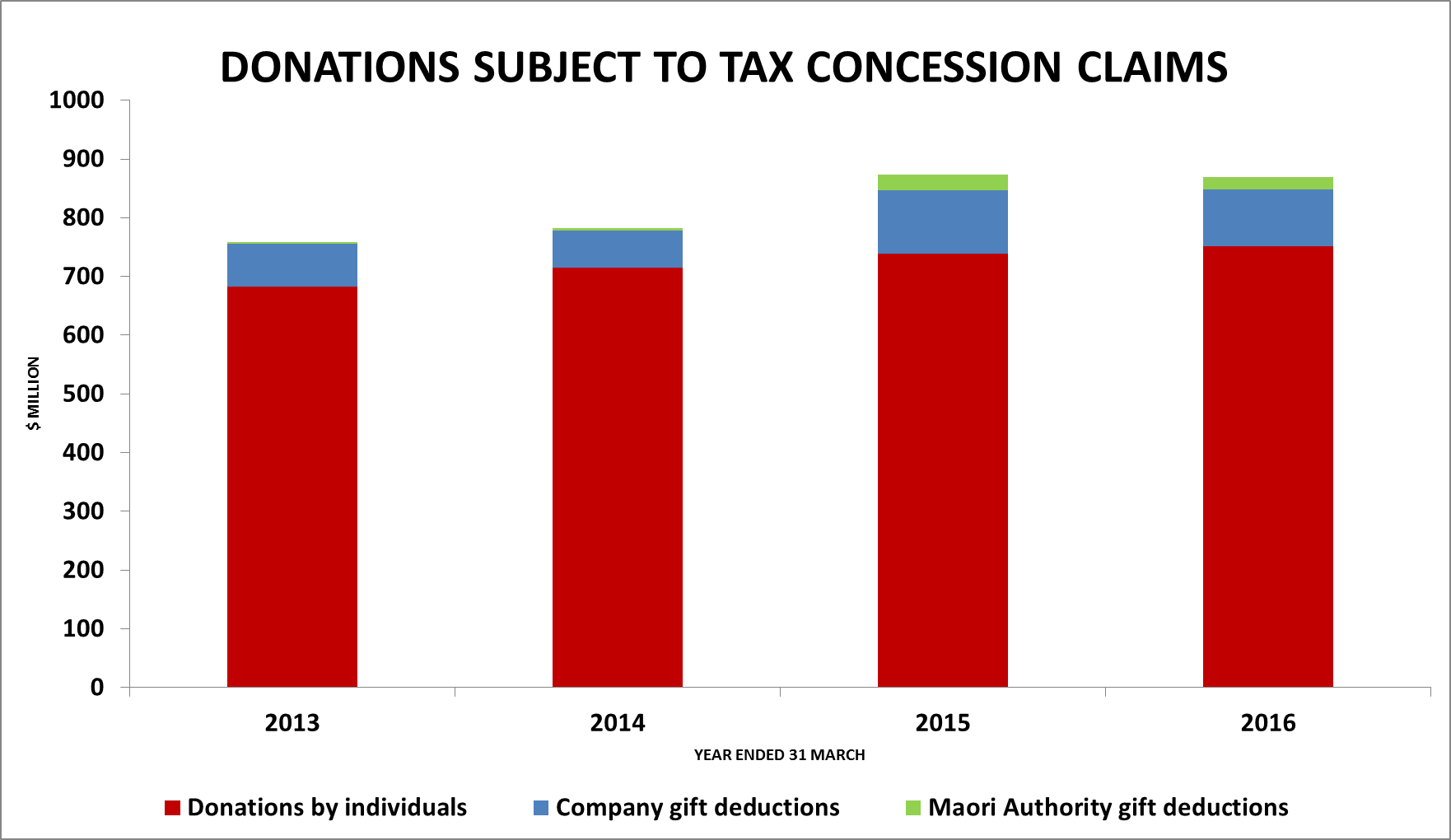 8
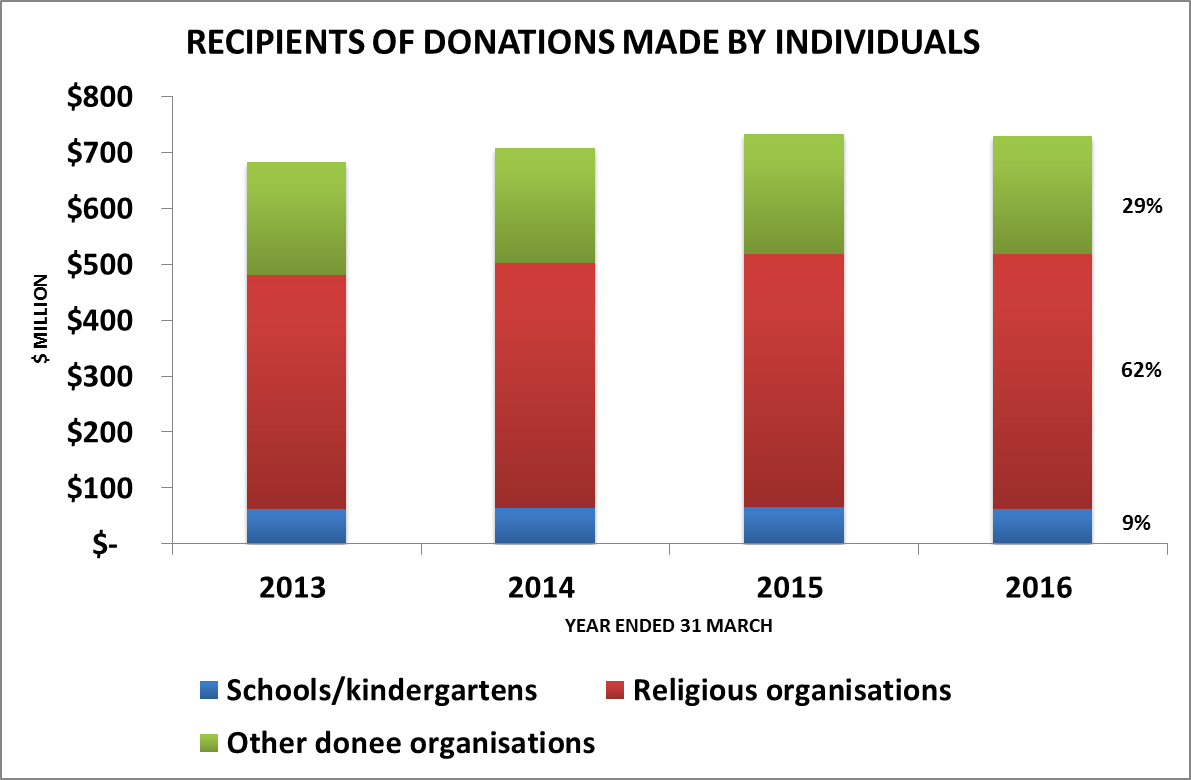 9
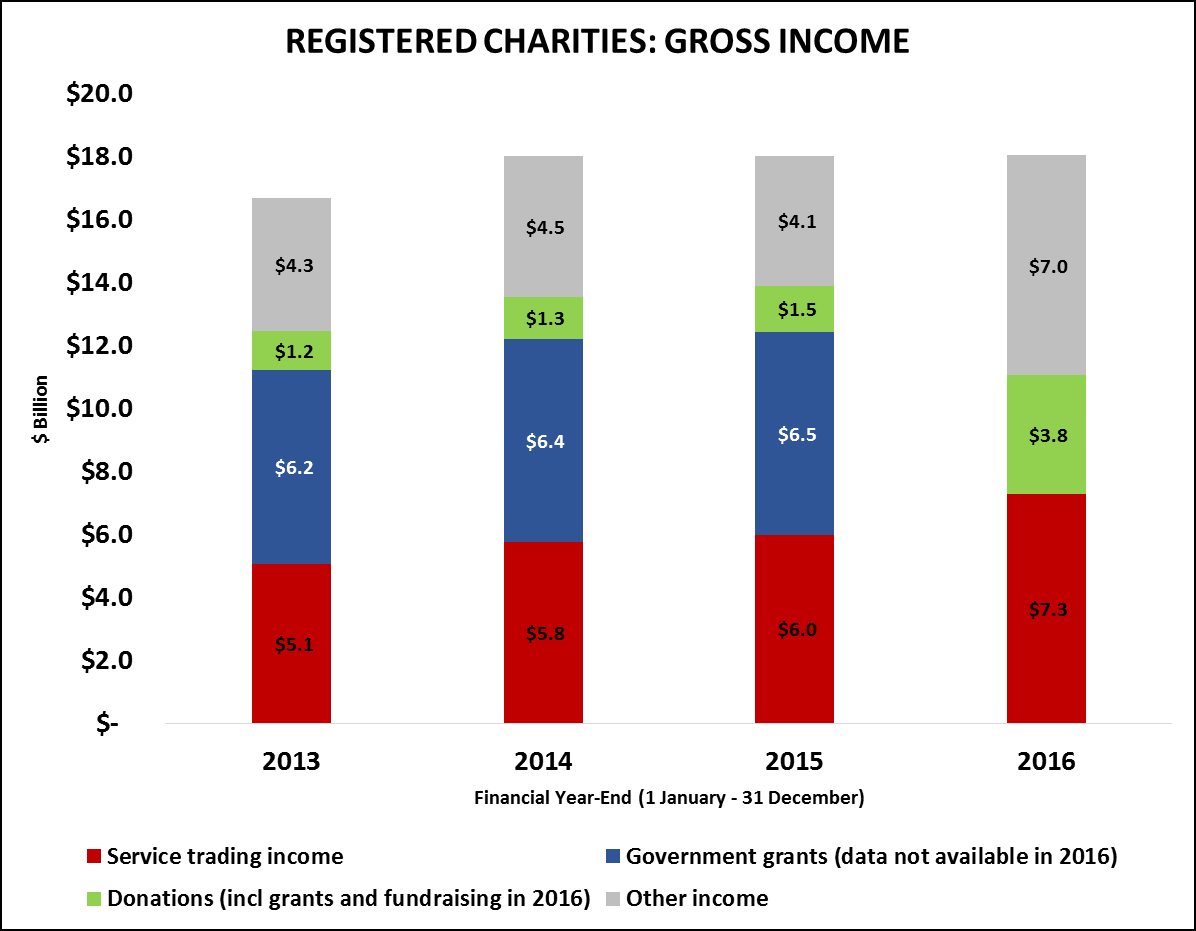 10
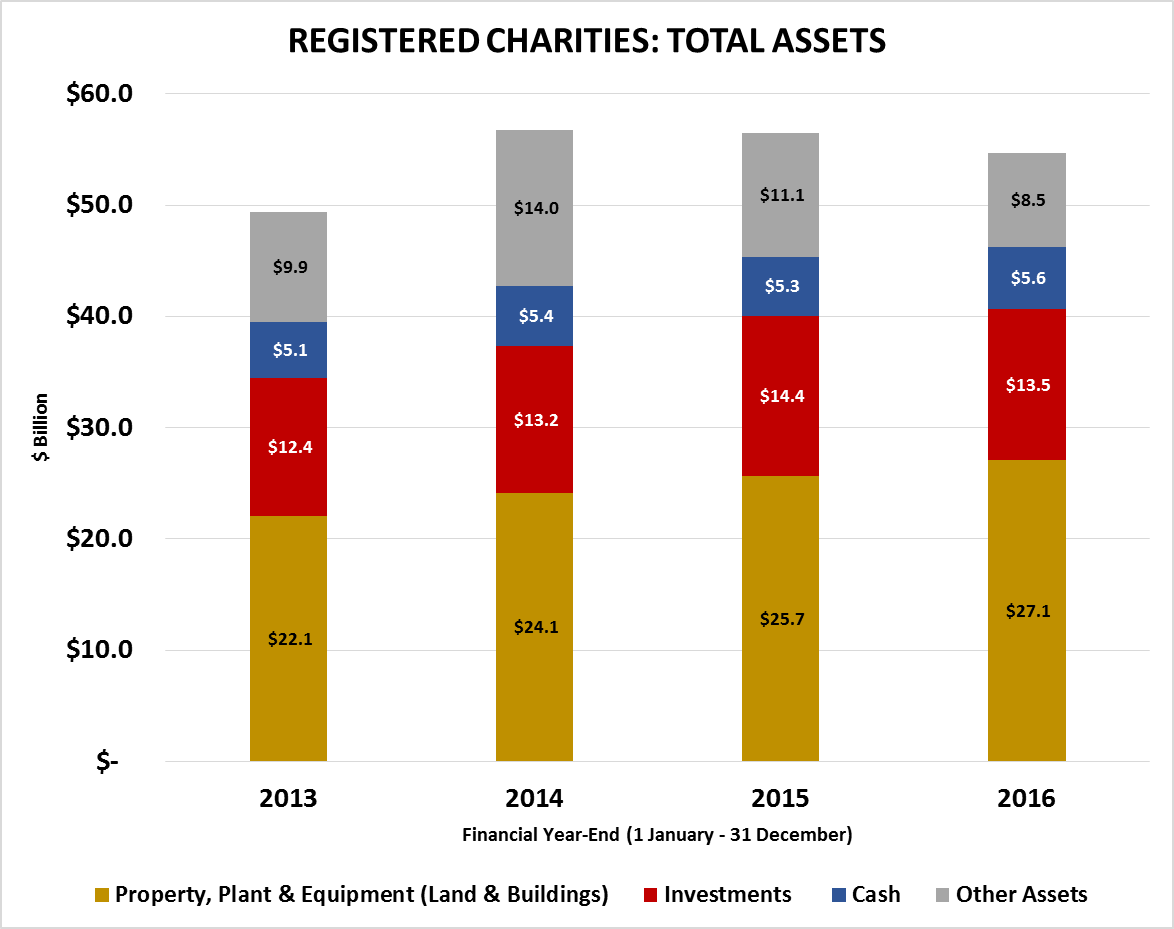 11
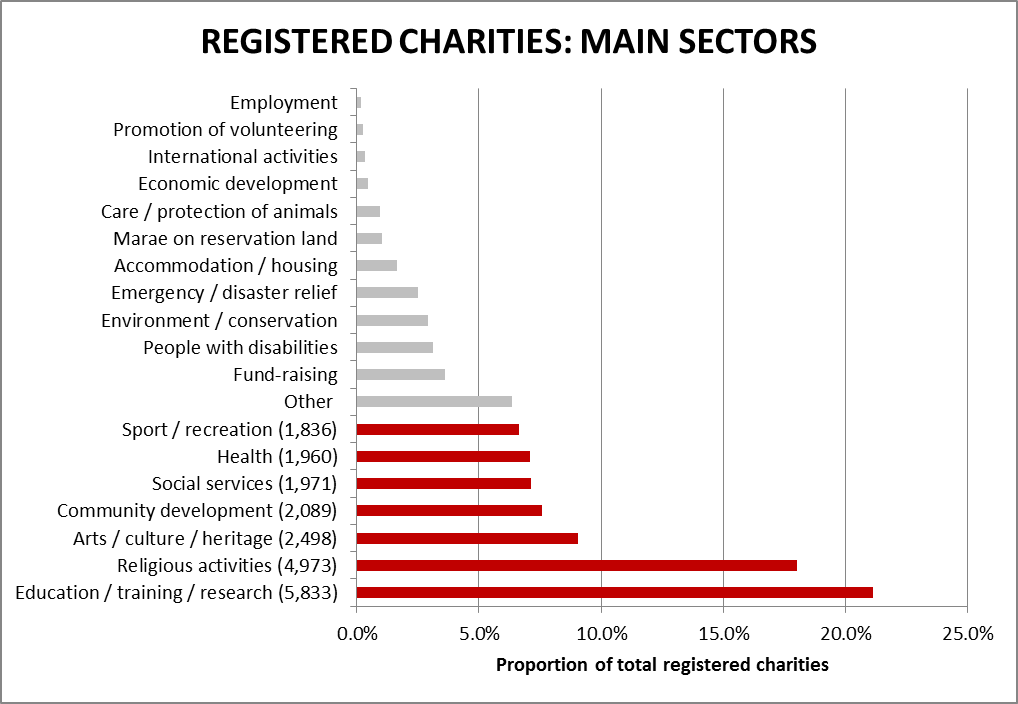 12
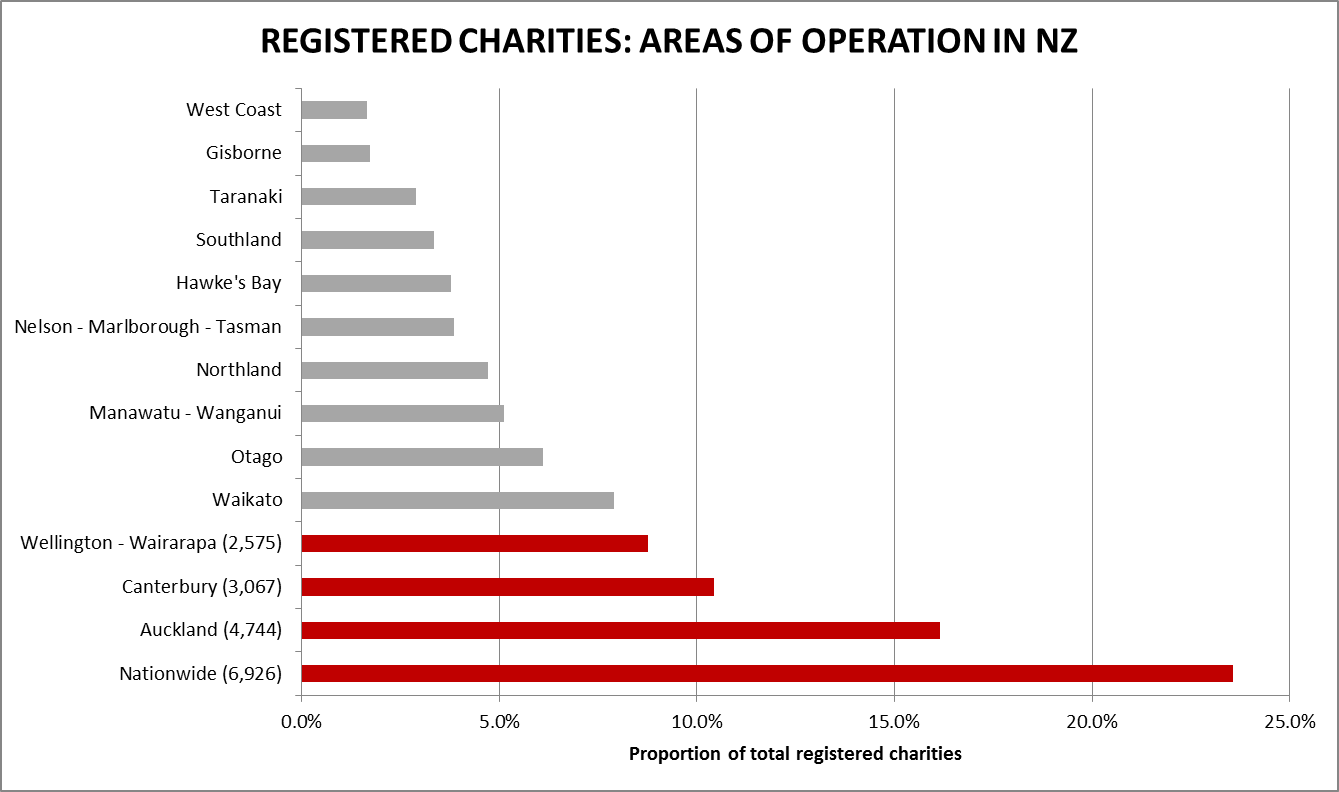 13
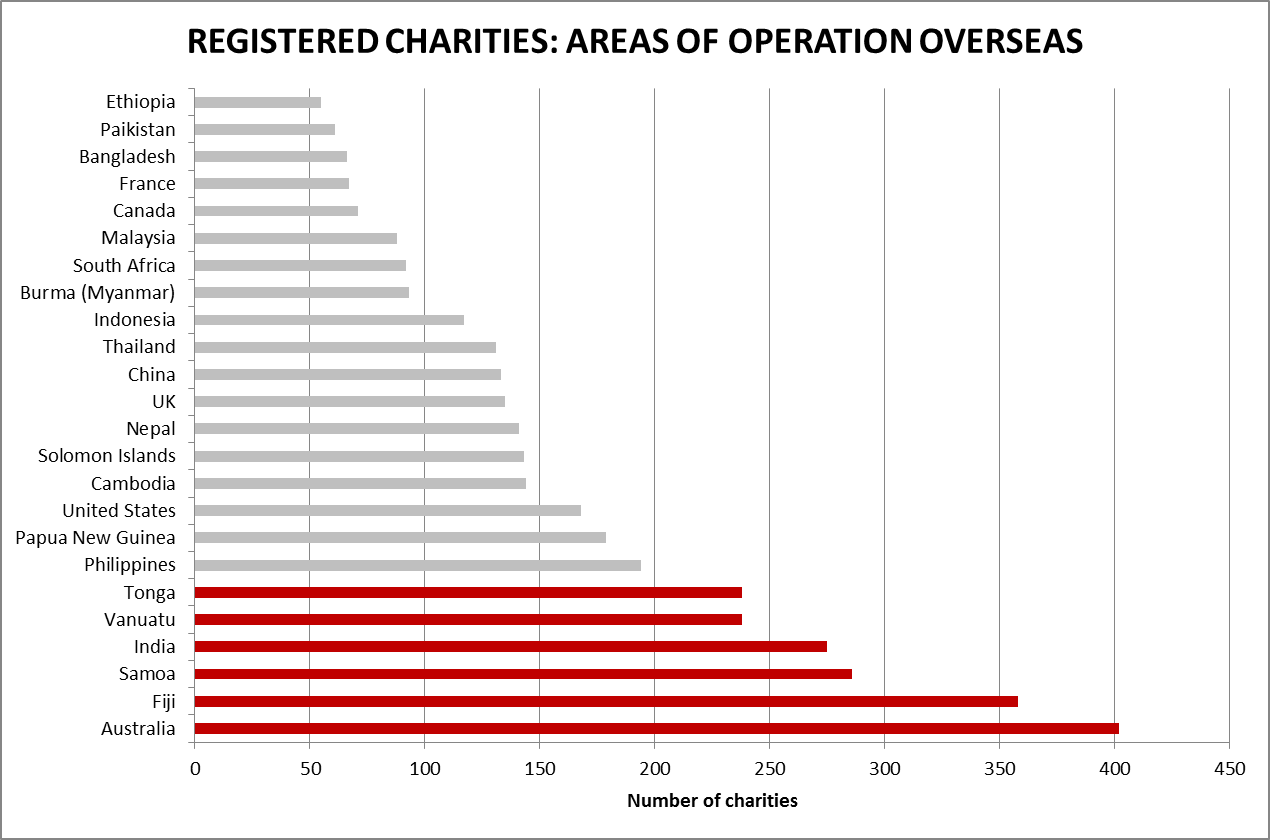 14